Муниципальное бюджетное дошкольное образовательное учреждение детский сад №4 «Пчелка
города Невинномысска
Краткая презентация Адаптированной образовательной программы дошкольного образования
Адаптированная образовательная программа (АОП) разработана в соответствии с Федеральным государственным образовательным стандартом дошкольного образования (ФГОС ДО), с учетом федеральной образовательной программы дошкольного образования ( ФОП), федеральной адаптированной образовательной программы дошкольного образования ( ФАОП)
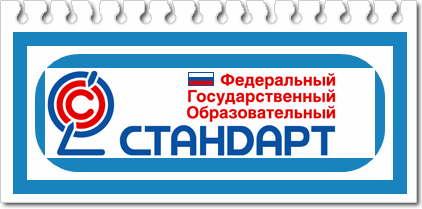 Основные нормативные документы
-ФЗ РФ «Об образовании в Российской Федерации» от 29 декабря 2012 года № 273-ФЗ. 
-ФЗ РФ от 24.09.2022 г. № 371 «О внесении изменений в ФЗ «Об образовании в РФ» и статью 1 ФЗ «Об обязательных требованиях в РФ»; 

-Федеральный государственный образовательный стандарт дошкольного образования , утвержденный приказом Министерства образования и науки Российской Федерации от 17 октября 2013 № 1155 (зарегистрирован Министерством юстиции РФ 14 ноября 2013 г.., регистрационный № 30384), с изменением внесенным приказом Министерства просвещения РФ от 08 ноября 2022 г. № 955(Зарегистрирован в Минюсте РФ 06.02.2023 г.№ 72264).;

 -Постановление Главного государственного санитарного врача РФ от 28 сентября 2020 г. № 28 «Об утверждении СанПиН 2.4.1.3648-20» Санитарно-эпидемиологические требования к организациям воспитания и обучения , отдыха и оздоровления детей и молодежи» ; 

-Приказ Министерства просвещения Российской Федерации от 25 ноября 2022 № 1028 «Об утверждении федеральной образовательной программы дошкольного образования»

 -Приказ Министерства просвещения Российской Федерации от 24 ноября 2022 №1022 «Об утверждении федеральной адаптированной образовательной программы дошкольного образования для обучающихся с ограниченными возможностями здоровья»
Программа предназначена для детей с ограниченными возможностями здоровья (ОВЗ) с тяжелым нарушением речи* (ТНР) в возрасте от 5 лет до 7 (8) лет с учетом их возрастных и индивидуальных особенностей.

 *ТНР - это стойкие специфические отклонения в формировании компонентов речевой системы (лексического и грамматического строя речи, фонематических процессов, звукопроизношения, просодической организации звукового потока), отмечающихся у детей при сохранном слухе и нормальном интеллекте
Структура АОП
Целевой раздел
В целевом разделе программы представлены цель, задачи, специфические принципы и подходы к формированию программы, а также планируемые результаты и развивающее оценивание образовательной деятельности.
Цель программы:
обеспечение условий для дошкольного образования, определяемых общими и особыми потребностями обучающегося дошкольного возраста с ТНР, индивидуальными особенностями его развития и состояния здоровья. Программой предусматривается разностороннее развитие детей, коррекция недостатков в их речевом развитии, а также профилактика вторичных нарушений, развитие личности, мотивации и способностей детей в различных видах деятельности
Задачи  программы:
-коррекция недостатков психофизического развития обучающихся с ТНР;
 -охрана и укрепление физического и психического здоровья обучающихся с ТНР, в том числе их эмоционального благополучия; 
-обеспечение равных возможностей для полноценного развития ребенка с ТНР в период дошкольного образования независимо от места проживания, пола, нации, языка, социального статуса; 
-создание благоприятных условий развития в соответствии с их возрастными, психофизическими и индивидуальными особенностями, развитие способностей и творческого потенциала каждого ребенка с ТНР как субъекта отношений с педагогическим работником, родителями (законными представителями), другими детьми; -объединение обучения и воспитания в целостный образовательный процесс на основе духовно-нравственных и социокультурных ценностей, принятых в обществе правил и норм поведения в интересах человека, семьи, общества;
 -формирование общей культуры личности обучающихся с ТНР, развитие их социальных, нравственных, эстетических, интеллектуальных, физических качеств, инициативности, самостоятельности и ответственности ребенка, формирование предпосылок учебной деятельности; 
-формирование социокультурной среды, соответствующей психофизическим и индивидуальным особенностям развития обучающихся с ТНР;
 -обеспечение психолого-педагогической поддержки родителей (законных представителей) и повышение их компетентности в вопросах развития, образования, реабилитации (абилитации), охраны и укрепления здоровья обучающихся с ТНР;
 -обеспечение преемственности целей, задач и содержания дошкольного и начального общего образования.
В МБДОУ №4 функционирует 2 возрастные группы для детей дошкольного возраста
Содержательный  раздел
•описание образовательной деятельности обучающихся с ТНР; 
•вариативные формы, способы, методы и средства реализации программы; 
• взаимодействие педагогических работников с детьми и родителями (законными представителями); 
•программу коррекционно-развивающей работы с детьми с ТНР; 
•особенности организации диагностики и мониторинга; способы и направления поддержки детской инициативы
Организационный раздел
Содержит описание материально-технического обеспечения Программы;
  включает распорядок и режим дня, а также особенности традиционных событий, праздников, мероприятий; 
Особенности организации предметно- пространственной среды, 
особенности взаимодействия педагогического коллектива с семьями  воспитанников.
Работа со старшими дошкольниками с ТНР включает образовательную деятельность по пяти образовательным областям, коррекцию речевых нарушений, профилактику возможных затруднений при овладении чтением, письмом, счетом, развитие коммуникативных навыков в аспекте подготовки к школьному обучению.
Образовательные области:
Рабочая программа воспитания
Рабочая программа воспитания раскрывает задачи и направления воспитательной работы, предусматривает приобщение детей к традиционным ценностям российского общества – жизнь, достоинство, права и свободы человека, патриотизм, гражданственность, служение Отечеству и ответственность за его судьбу, высокие нравственные идеалы, крепкая семья, созидательный труд, приоритет духовного над материальным, гуманизм, милосердие, справедливость, коллективизм, взаимопомощь и взаимоуважение, историческая память и преемственность поколений, единство народов России.
Организационный раздел  программы воспитания:
- психолого-педагогические условия, обеспечивающие развитие ребенка с ТНР;
 - особенности организации развивающей предметно - пространственной                                образовательной среды; 
- материально-техническое обеспечение Программы; 
- финансовые и кадровые условия; 
- режим дня и календарный план воспитательной работы.
Особенности взаимодействия педагогического коллектива с семьями дошкольников с ТНР            
Основной целью работы с родителями (законными представителями) является обеспечение взаимодействия с семьей, вовлечение родителей (законных представителей) в образовательный процесс для формирования у них компетентной педагогической позиции по отношению к собственному ребенку. 
Реализация цели обеспечивает решение следующих задач: 
•выработка у педагогических работников уважительного отношения к традициям семейного воспитания обучающихся и признания приоритетности родительского права в вопросах воспитания ребенка; •вовлечение родителей (законных представителей) в воспитательно-образовательный процесс; 
•внедрение эффективных технологий сотрудничества с родителям (законным представителям), активизация их участия в жизни детского сада; 
•создание активной информационно-развивающей среды, обеспечивающей единые подходы к развитию личности в семье и детском коллективе; •повышение родительской компетентности в вопросах воспитания и обучения обучающихся.
Спасибо 
за внимание!